LỤC VÂN TIÊN GẶP NẠN
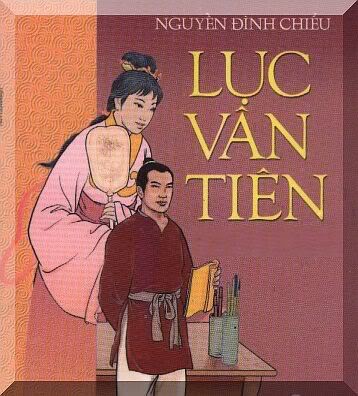 BÀI 1. TÓM TẮT KIẾN THỨC CƠ BẢN
A. TÌM HIỂU CHUNG
Vị trí đoạn trích
Đoạn trích “Lục Vân Tiên gặp nạn” là phần thứ hai của “Truyện Lục Vân Tiên”.
2. Bố cục
Phần 1 (8 câu đầu): Tội ác của Trịnh Hâm.
Phần 2 (Các câu còn lại): Việc làm nhân đức và nhân cách cao cả của ông ngư.
3. Giá trị nội dung
Đoạn thơ nói lên sự đối lập giữa thiện và ác, giữa nhân cách cao cả và những toan tính  thấp hèn, đồng thời thể hiện thái độ quý trọng và niềm tin của tác giả đối với nhân dân lao  động.
4. Giá trị nghệ thuật
Tình tiết và diễn biến hành động hợp lí, nhanh gọn.
Ngôn ngữ thơ giản dị, mộc mạc.
Hình ảnh thơ đẹp, gợi cảm, giàu cảm xúc.
B. CÁC KIẾN THỨC TRỌNG TÂM
Tội ác của Trịnh Hâm:
Là một nhà nho, từng đi thi. Hắn đố kị tài năng với Lục Vân Tiên. Hắn đã hãm hại Vân  Tiên một cách nham hiểm dã man. Hắn là một kẻ bất tài, vô đạo, ác hơn cầm thú.

Đối lập với Trịnh Hãm dã man là những - con cùng đi thuyền. Họ rất thương xót kẻ bị  nạn:
“Trong thuyền ai nãy kêu la,  Đầu thương họ Lục xót xa tấm lòng".
Con Giao long là một linh vật: hành động của nó khác nào việc làm của một con người  giàu lòng nhân đức, rất thương người, sẵn sàng cứu người gặp nạn:
“Vân Tiên bị lụy giữa dòng,  Giao long dìu đỡ vào trong bãi rày”.
Con Giao long cũng như chuyện Vân Tiên nhờ thuốc tiên mà sáng mắt ra... đã làm cho
“Truyện Lục Vân Tiên" thấm đậm màu sắc cổ tích thần kì, đồng thời khẳng định một niềm  tin thánh thiện.
2. Nhân vật ông Ngư:
Giàu lòng nhân đức: Cả nhà xúm vào vội vã cứu Lục Vân Tiên - “vớt ngay lên bờ”, “sai  con vầy lửa" nhóm lửa cho kẻ bị nạn sưởi ấm, rồi "Ông hơ bụng dạ, mụ hơ mặt mày”. Họ
hành động khẩn trương, hết lòng.
Tận tâm chăm sóc cứu giúp người bị nạn: Vật chất thì nghèo nàn, gia cảnh thì “hẩm hút”,  nhưng ông Ngư lại có một tấm lòng vàng tỏa sáng nhân nghĩa:
“Ngư rằng: Người ở cùng ta,  Hôm mai hẩm hút một nhà cho vui",
Ông Ngư là hình ảnh một hàn nho sống giữa thời loạn. Ông lánh đục tìm trong, coi thường
danh lợi, yêu tự do, yêu thiên nhiên. Trong ông có tâm hồn thanh cao, trong sáng của một  kẻ sĩ,
3. Về nghệ thuật:
Ngôn ngữ thơ: đoạn đầu bình dị mộc mạc thể hiện cách ứng xử của người nông dân Nam  Bộ. Đoạn cuối giọng thơ thanh thoát nhẹ nhàng, hình tượng ước lệ, mang một vẻ đẹp trang
nhã.
Bút pháp tương phản đặc sắc, làm nổi bật cái ác, cái thiện trong cuộc đời, thể hiện cái tâm  sáng trong tuyệt đẹp của nhà thơ.
- Ông Ngư là một nhân vật cao đẹp trong “Truyện Lục Vân Tiên", một mẫu người lí tưởng  trong thời loạn rất đáng được trân trọng, ngưỡng mộ.
BÀI 2. CÁC DẠNG ĐỀ ĐỌC HIỂU
Đề số 1
Đọc đoạn thơ sau và trả lời các câu hỏi bên dưới:
Đêm khuya lặng lẽ như tờ,  Nghinh ngang sao mọc mịt mờ sương bay.
Trịnh Hâm khi ấy ra tay,
Vân Tiên bị gã xô ngay xuống vời.
Trịnh Hâm giả tiếng kêu trời,
Cho người thức dậy lấy lời phui pha.
Trong thuyền ai nấy kêu la,  Đều thương họ Lục xót xa tấm lòng.
Đoạn thơ trên trích trong văn bản nào? Văn bản ấy được trích trong tác phẩm nào? Do  ai sáng tác?
Xác định các phương thức biểu đạt có trong đoạn trên?
Tìm các từ địa phương trong đoạn trên?
Nêu nội dung chính của đoạn trên?
* Gợi ý giải
Trích trong văn bản “Lục Vân Tiên gặp nạn”, văn bản này được trích trong tác phẩm  “Truyện Lục Vân Tiên”, của Nguyễn Đình Chiểu.
Các phương thức biểu đạt: tự sự, miêu tả
Các từ địa phương: nghinh ngang, phui pha, vầy lửa, chơn tay, chi, nầy
Nội dung chính: kể về cảnh Trịnh Hâm ra tay hãm hại Lục Vân Tiên

 Đề số 2
Đọc đoạn thơ sau và trả lời các câu hỏi bên dưới:
Vân Tiên mình lụy giữa dòng,  Giao long dìu đỡ vào trong bãi rày.
Vừa may ười đã sáng ngày,
Ồng chài xem thấy vớt ngay lên bờ.
Hối con vầy lửa một giờ,  Ống hơ bụng dạ, mụ hơ mặt mày.
Vân Tiên vừa âm chơn tay,  Ngẩn ngơ hồn phách như say mới rồi.
Ngỡ thân mình phải nước trôi,
Hay đâu còn hãy đặng ngồi dương gian.
Ngư ông khi ấy hỏi han,
Vân Tiên thưa hết mọi đàng gần xa.
Ngư rằng: "Người ở cùng ta,  Hôm mai hẩm hút với già cho vui".
Tiên rằng: "Ông lấy chi nuôi,  Thân tôi như thể trái mùi trên cây.
Nay đà trôi nổi đến đây,
Không chi báo đáp mình nầy trơ trơ".
Ngư rằng: "Lòng lão chẳng mơ,  Dốc lòng nhơn nghĩa há chờ trả ơn?
Nước trong rửa ruột sạch trơn,  Một câu danh lợi chi sờn lòng đây.
Rày doi mai vịnh vui vầy,
Ngày kia hứng gió đêm nầy chơi trăng.
Một mình thong thả làm ăn,
Khoẻ quơ chài kéo; mệt quăng câu dầm.
Nghêu ngao nay chích mai đầm,  Một bầu trời đất vui thầm ai hay.
Kinh luân đã sẵn trong tay,  Thung dung dưới thế vui say trong trời.
Thuyền nan một chiếc ở đời,
Tắm mưa chải gió trong vời Hàn Giang".
Đoạn thơ trên trích trong văn bản nào? Văn bản ấy được trích trong tác phẩm nào? Do  ai sáng tác?
Tìm các câu chia theo mục đích nói có trong đoạn trên?
Hãy nêu những đức tính của nhân vật Ngư ông được thể hiện trong đoạn trên?
* Gợi ý giải
Trích trong văn bản “Lục Vân Tiên gặp nạn”, văn bản này được trích trong tác phẩm  “Truyện Lục Vân Tiên”, của Nguyễn Đình Chiểu.
Các câu chia theo mục đích nói:
Câu trần thuật: Vân Tiên mình lụy giữa dòng,/ Giao long dìu đỡ vào trong bãi rày.
Câu nghi vấn: Ngư rằng: Lòng lão chẳng mơ,/ Dốc lòng nhơn nghĩa há chờ trả ơn?
3. Những đức tính của nhân vật Ngư ông:
Tìm mọi cách để cứu giúp Lục Vân Tiên sống lại
Sẵn sàng cưu mang Lục Vân Tiên khi chàng đã qua nguy hiểm mặc dù gia cảnh ông cũng  chẳng giàu có gì
Cứu người nhưng không mong được đền ơn.

 Đề số 3
Đọc đoạn thơ sau và trả lời các câu hỏi bên dưới:
Ngư ông khi ấy hỏi han,
Vân Tiên thưa hết mọi đàng gần xa.
Ngư rằng: "Người ở cùng ta,  Hôm mai hẩm hút với già cho vui".
Tiên rằng: "Ông lấy chi nuôi,  Thân tôi như thể trái mùi trên cây.
Nay đà trôi nổi đến đây,
Không chi báo đáp mình nầy trơ trơ".
Ngư rằng: "Lòng lão chẳng mơ,  Dốc lòng nhơn nghĩa há chờ trả ơn ?
Nước trong rửa ruột sạch trơn,  Một câu danh lợi chi sờn lòng đây.
Rày doi mai vịnh vui vầy,
Ngày kia hứng gió đêm nầy chơi trăng.
Một mình thong thả làm ăn,
Khoẻ quơ chài kéo; mệt quăng câu dầm.
Nghêu ngao nay chích mai đầm,  Một bầu trời đất vui thầm ai hay.
Kinh luân đã sẵn trong tay,
Thung dung dưới thế vui say trong trời.
Thuyền nan một chiếc ở đời,
Tắm mưa chải gió trong vời Hàn Giang".
Xác định các phương thức biểu đạt có trong đoạn trên?
Đoạn thơ trên được làm theo thể thơ gì? Nêu ngắn gọn hiểu biết của mình vê ftheer thơ  ấy?
Quan niệm sống của nhân vật Lục Vân Tiên và nhân vật Ngư ông có gì giống nhau? Hãy
chỉ rõ sự giống nhau đó?
* Gợi ý giải
Các phương thức biểu đạt: tự sự, miêu tả
Viết theo thể thơ lục bát.
- Hiểu biết về thể lục bát: Là thể thơ truyền thống của dân tộc, đặc trưng của thể thơ này  gồm có một cặp câu, trong đó câu đầu có 6 tiếng (gọi là câu sáu hay câu lục), câu sau có 8  tiếng (gọi là câu tám hay câu bát), hai câu sáu và tám ghép lại với nhau thành 1 cặp thơ lục  bát, một bài thơ không hạn định số cặp thơ lục bát (không hạn định số câu thơ). Gieo vần  ở chữ cuối trong câu sáu vần với chữ thứ 8 trong câu tám. Thơ lục bát cũng cần đáp ứng  luật bình quân thanh điệu: Các tiếng thứ 2, 6, 8 ở mỗi câu đều mang thanh bằng, tiếng thứ  4 mang thanh trắc, còn lại là được tự do về thanh điệu.
3. Giống nhau: không ham muốn, ước mơ về tiền bạc, của cải, chỉ dốc lòng, dốc sức cứu  giúp người hoạn nạn, luôn làm việc nghĩa, hướng về điều thiện một cách vô tư, hào hiệp.
- Những câu nói nêu rõ quan điểm sống đó là:
Vẫn Tiên nghe nói liền cười
Làm ơn há dễ mong người trả ơn  Ngư rằng lòng lão chẳng mơ
Dốc lòng nhơn nghĩa há chờ trả ơn.
BÀI 3. CÁC DẠNG ĐỀ VIẾT TẬP LÀM VĂN
PHÂN TÍCH SỰ ĐỐI LẬP GIỮA CÁI ÁC VÀ CÁI THIỆN QUA NHÂN VẬT  TRỊNH HÂM VÀ ÔNG NGƯ TRONG ĐOẠN TRÍCH “LỤC VÂN TIÊN GẶP NẠN”
Mở bài
Nguyễn Đình Chiểu, nhà thơ bất hạnh không sáng mắt nhưng sáng lòng, yêu nước, khí  phách. Thơ văn của ông là vũ khí chống xâm lược, tuyên truyền đạo lí.
Đoạn thơ Lục Vân Tiên gặp nạn (Truyện Lục Vân Tiên) biểu hiện rõ sự đối lập giữa cái
ác và cái thiện qua tính cách hai nhân vật Trịnh Hâm và ông Ngư, có mục đích giáo dục  con người hướng thiện diệt ác.

Thân bài
a. Trịnh Hâm tiêu biểu cho cái ác cực điểm thấm sâu vào bản chất:
+ Bất nhân, bất nghĩa, thủ đoạn sâu hiểm, toan tính sếp đặt kế hoạch hãm hại Lục Vân Tiên  một cách chặt chẽ về thời gian, hành động (lừa trói tiểu đồng vào gốc cây trong núi, giả  giúp đỡ đưa Vân Tiên về quê bằng thuyền, xô Vân Tiên xuống giữa dòng vào đêm khuya  để không ai cứu kịp, giả tiếng kêu trời để đánh lừa mọi người trên thuyền).
+ Tàn nhẫn, ích kỉ nhỏ nhen, cố hại Vân Tiên chỉ vì ghen ghét tài năng dù không thù oán.
b. Ông Ngư tiêu biểu cho cái thiện, nhân đức, nhân cách cao đẹp:
+ Trọng nghĩa khinh tài, cứu người không hề lưỡng lự, không sợ tai vạ, không cần trả ơn.
+ Sống thanh cao, đạm bạc, trong sạch, thoát vòng danh lợi, gắn bó chan hoà với thiên  nhiên.
+ Cuộc đời ông Ngư bình thường nhưng không tầm thường (có thể là ẩn sĩ, nhà hiền triết  có tài kinh luân).

3. Kết bài
Thơ văn Nguyễn Đình Chiểu có giá trị tư tưởng, đạo lí cao.
Học tập tính cách tốt đẹp của ông Ngư, lên án, bài trừ kẻ xấu như Trịnh Hâm.

II. CẢM NHẬN CỦA EM VỀ LÒNG NHÂN NGHĨA TRONG ĐOẠN TRÍCH "LỤC  VÂN TIÊN GẶP NẠN".
1. Mở bài: Giới thiệu về tác giả, tác phẩm, nhân vật
Khái quát chủ đề của đoạn trích
Nguyễn Đình Chiểu đã suốt đời dùng thơ văn làm vũ khí bảo vệ đạo đức đạo lý ca ngợi  chính nghĩa, nhân nghĩa, ca ngợi những người anh hùng nghĩa hiệp, trọng nghĩa khinh tài,
làm việc nhân nghĩa không mảy may vụ lợi ...Một trong những đoạn trích thể hiện thành  công chủ đề lòng nhân nghĩa là đoạn trích "Lục Vân Tiên gặp nạn "...

2. Thân bài: Cảm nhận về lòng nhân nghĩa trong đoạn trích:
- Thể hiện ở nhân vật Ông Ngư qua:
+ Hành động, việc làm
+ Lời nói...
Hình ảnh ông ngư và gia đình ông là một hình ảnh đẹp, đối lập với hình ảnh trịnh hâm  như cái thiện đối lập với cái ác, cái cao cả đối lập với những toan tính thấp hèn, ánh sáng  đối lập với bóng tối. Hình ảnh đó hiện lên cao đẹp trong sáng qua những việc làm, lời nói  và cuộc sống của ông Ngư:
- Việc làm:
...vớt ngay lên bờ.
Hối con vầy lửa một giờ
Ông hơ bụng dạ, mụ hơ mặt mày
Việc làm khẩn trương và rất ân cần, chu đáo, cả nhà xúm vào hết lòng chạy chữa cho Vân  Tiên những cách thức rất dân dã. Đó là những tình cảm chân thực và lòng yêu thương con  người của gia đình ông Ngư.
- Lời nói:
...người ở cùng ta,
Hôm mai hẩm hút một nhà cho vui.
Những lời nói đầy ân tình và rất mực khảng khái, trọng nghĩa, khinh tài. Gia đình ông
Ngư cũng chẳng giàu có gì, chỉ rau cháo qua ngày, vậy mà tấm lòng rộng mở, sẵn sàng cưu  mang Vân Tiên. Tấm lòng đó đâu cần đến một sự trả ơn!
...lòng lão chẳng mơ
Dốc lòng nhân nghĩa, há chờ trả ơn.
Câu nói của ông bộc lộ một thái độ khảng khái, vô tư của con người không vụ lợi, ích kỷ,  một lòng làm việc nghĩa không bao giờ cần sự báo đáp của người chịu ơn, đó là đức tính  khiêm nhường, thấy việc nghĩa thì làm, không coi đó là công trạng ...
- Cuộc sống của gia đình ông Ngư:
Nước trong rửa ruột ...Hàn Giang.
+ Cuộc sống ngoài vòng danh lợi, ngoài sự bon chen của thế tục nên nó rất trong sạch  không gợn vẩn đục.
+ Cuộc sống tự do giữa thiên nhiên cao rộng, hoà nhập, bầu bạn với thiên nhiên.
+ Cuộc sống lạc quan, ung dung, thanh thản bởi con người tự làm chủ mình, tìm thấy  niềm vui trong lao động tự do...

3. Kết bài: hình ảnh ông Ngư bao hàm cả niềm tin và mơ ước của tác giả về cuộc đời, về  con người. Điều đáng quý là niềm tin và ước mơ đó đã được Nguyễn Đình Chiểu gửi gắm  vào nhân dân và những người lao động bình thường...
III. PHÂN TÍCH NHÂN VẬT ÔNG NGƯ TRONG ĐOẠN THƠ "LỤC VÂN TIÊN  GẶP NẠN”
Mở bài
Đoạn thơ “Lục Vân Tiên gặp nạn” một lần nữa cho thấy tư tưởng nhân nghĩa tỏa sáng  trong “Truyện Lục Vân Tiên” và thể hiện niềm tin của nhà thơ mù đất Đồng Nai đối với  nhân dân giữa thời loạn lạc. Nhân vật ông Ngư được nói đến trong đoạn thơ thật đẹp, tiêu  biểu cho đạo lí của nhân dân ta “Thương người như thể thương thân". Nguyễn Đình Chiểu  đã đành cho ông Ngư một tình cảm nồng hậu biết bao!

Thân bài
Trịnh Hâm là một kẻ độc ác, thâm hiểm, đố kị tài năng. Hắn đã lừa Vân Tiên lên thuyền
(khi chàng đã mù) rồi đẩy xuống sông cho chết. Giữa “đêm khuya lặng lẽ như tờ”, hắn đã  “ra tay" đẩy Vân Tiên xuống nước, thế mà hắn còn xảo quyệt, đạo đức giả cất “tiếng kêu  trời”. Đối lập với kẻ độc ác ấy, những người cùng đi thuyền đã đau đớn kêu thương:
“Trong thuyền ai nấy kêu la,  Đều thương họ Lục, xót xa tấm lòng”.
Thái độ, tình cảm ấy biểu thị tình thương người của nhân dân ta như ca dao đã truyền lại:  “Thấy người hoạn nạn thì thương…”
Trời đất cũng không phụ một con người người tốt đẹp như Vân Tiên. Giao long là một  loài thủy quái cũng đã đến cứu người bị nạn:
“Vân Tiên mình lụy giữa dòng,  Giao long dìu đỡ vào trong bãi rày”
Sự xuất hiện của Giao long trong cảnh Vân Tiên gặp nạn tuy có tạo nên màu sắc huyền
thoại cho truyện thơ, nhưng đã làm nổi bật một sự thật cay đắng ở đời: đó đây có lúc con  người còn ác độc hơn cả loài lang sói. Trong tình huống ấy, ông Ngư đã xuất hiện. Người  bị nạn đã gặp được người nhân đức:
“Vừa may trời đã sáng ngày,  Ông chài xem thấy vớt ngay lên bờ”.
Bốn chữ “với ngay lên bờ" thể hiện một tỉnh thần hối hả, khẩn trương, kịp thời cứu người
chết đuối. Cả một gia đình xúm vào cứu chữa, săn sóc người bị nạn. Con thì “vầy lửa", đốt
lửa lên, sưởi ấm người chết đuối. Hai vợ chồng, người thì “hơ bụng dạ”, người thì “hơ mặt  mày” cho Vân Tiên:
"Hối con vầy lửa một giờ,
Ông hơ bụng dạ, mụ hơ mặt mày”,
"Hối” nghĩa là giục giã; cách nói biểu cảm dân đã của người nông dân Nam Bộ. Trong  văn cảnh, nó thể hiện sự lo lắng cho tính mệnh người bị nạn, biểu lộ tình thương người bao
la của ông Ngư.
Vân Tiên hồi tỉnh, Ngư ông đã ân cần “hỏi han”, hết lời an ủi, chia sẻ nỗi đau buồn với  người gặp nạn. Mặc dù nhà nghèo, nhưng ông Ngư đã chân tình mời Vân Tiên, một người  mù lòa, đau khổ ở lại với gia đình ông, để được chăm sóc nuôi nấng:
“Ngư rằng: Người ở cùng ta,  Hôm mai hẩm hút, với già cho vui”.
Ở đời, có "một lời nói một đọi máu" (đọi = bát). Có “một câu nói một gói bạc”. Câu nói  của Ngư ông thể hiện cả một tấm lòng vàng, chan chứa tình nhân đạo.
Cuộc đời Ngư ông là cuộc đời của một con người “lánh đục tìm trong” xa lánh con  đường danh lợi, coi trọng tình người, phấn đấu cho lí tưởng nhân nghĩa cao cả:
"Ngư rằng: Lòng lão chẳng mơ,  Dốc lòng nhân nghĩa, há chờ trả ơn.
Nước trong rửa ruột sạch trơn,
Một câu danh lợi chi sờn lòng đây”.
Vân Tiên đánh cướp cứu dân, cứu Kiều Nguyệt Nga với ý thức: “Làm ơn há dễ trông  người trả ơn". Ngư ông cũng vậy: “Dốc lòng nhân nghĩa, há chờ trả ơn". Những tấm lòng  cao cả ấy đã gặp nhau, họ đã nêu cao tình nhân ái. Và đó cũng là cái lẽ đời: “Ở hiền thì lại  gặp hiền” như một nhà thơ đã nói.
Ngư ông ngoài tình nhân ái mênh mông còn có một tâm hồn thanh cao. Ông đã chan  hòa, gắn bó với thiên nhiên. Sông dài biển rộng, trời cao là môi trường thảnh thơi, vui thú  của ông. Suốt đêm ngày, năm tháng, ông đã lấy doi, vịnh, chích, đầm làm nhà; lấy bầu trời,  lấy Hàn Giang làm nơi vẫy vùng, tìm nguồn vui sống; lấy gió, trăng, con thuyền và dòng  sông làm bầu bạn. Ông đã lấy công việc chài lưới để được sống cuộc đời thanh bạch. Ngư  ông là một con tự do, thoát vòng danh lợi, thích nhàn. Câu thơ vang lên như một tuyên  ngôn đẹp về lẽ sống của một nhà nho, một kẻ sĩ chân chính đang sống giữa thời loạn lạc:
“Rày roi, mai vịnh vui vầy,
Ngày kia hứng gió, đêm nầy chơi trăng.  (...) Thuyền nan một chiếc ở đời,
Tắm mưa chải gió trong vời Hàn Giang”.
Đây là những câu thơ hay nhất, đậm đà nhất trong "Truyện Lục Vân Tiên”. Giọng thơ  nhẹ nhàng, êm ái. Cảm hứng thiên nhiên trữ tình dào dạt tạo nên sắc điệu thẩm mĩ sáng
giá, biểu hiện một cách tuyệt đẹp tâm hồn trong sáng, thanh cao và phong thái ung dung  của Ngư ông.

3. Kết bài
Cũng như ông Quán, ông Tiểu, lão Bà, Tiểu Đồng, nhân vật Ngư ông trong đoạn thơ này  vừa là người lao động chất phác, nhân hậu; vừa là hình ảnh một nho sĩ bình dân coi thường  danh lợi, giàu lòng nhân nghĩa, yêu tự do và thanh cao. Sống giữa thời loạn lạc, nhân vật  Ngư ông cũng là nhân vật lí tưởng phát ngôn cho lẽ sống và tư tưởng nhân nghĩa của nhà  thơ Nguyễn Đình Chiểu. Đẹp thay một con người:
“Kinh luân đã sẵn trong tay,  Thung dung dưới thế, vui say trong trời”.